Training Entrepreneurs in Malawi in SMART Sanitation and Water Technologies
Reinier Veldman
Coordinator SMART Centre Group

www.smartcentregroup.com
www.smartcentremalawi.com

rveldman@metameta.nl
reinier@smartcentregroup.com
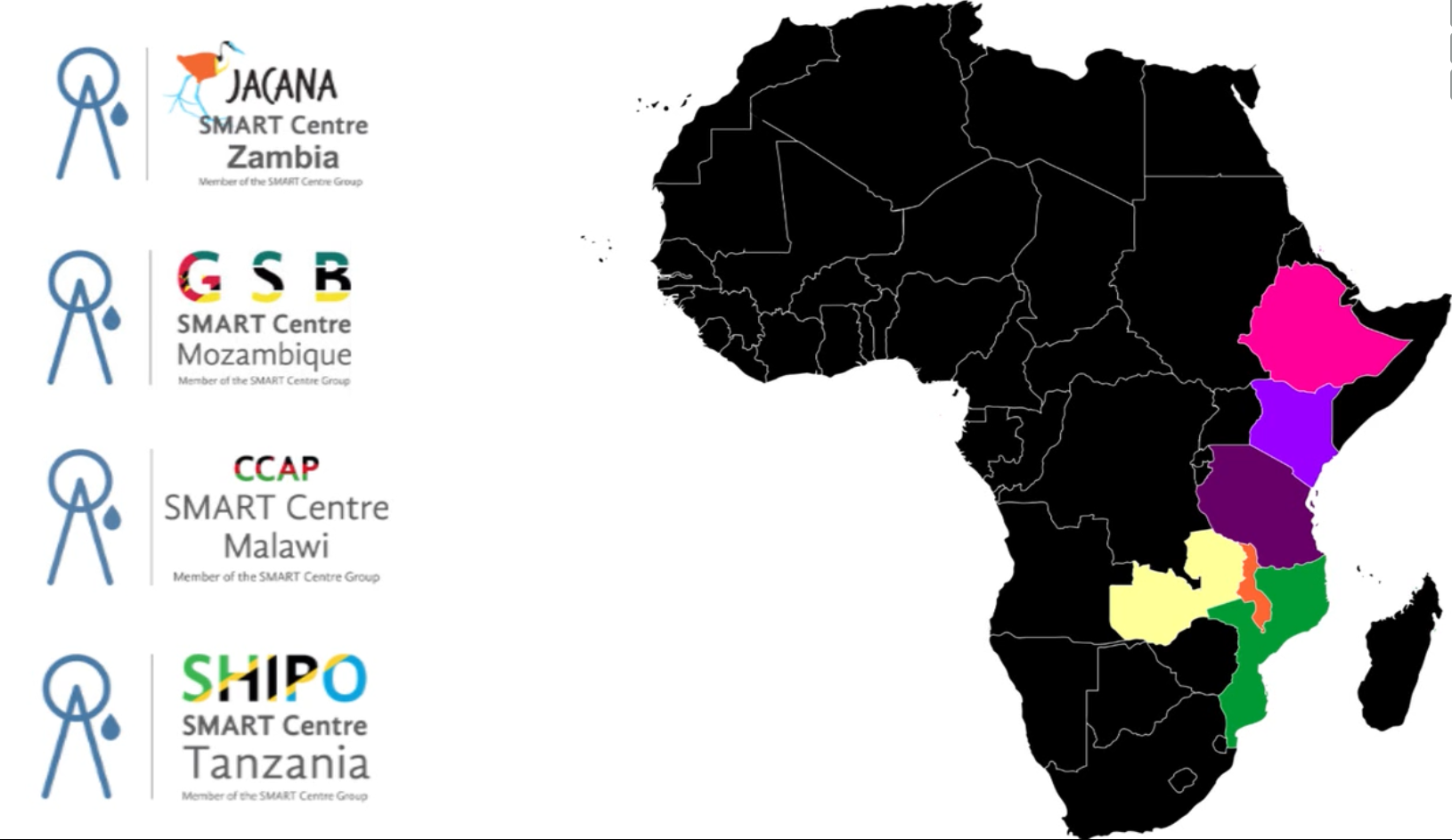 SMART Centres train private sector in:
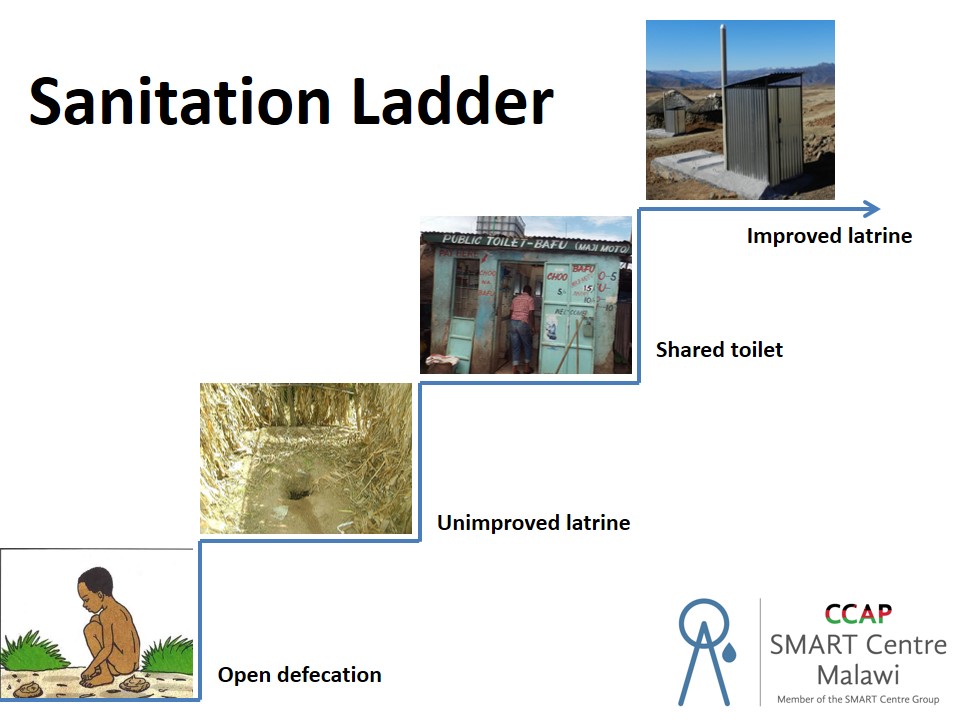 Simple
Market-based
Affordable
Replicable / Repairable
Technologies

Choice of WASH technologies available for 
Communities and housholds (Self-supply)
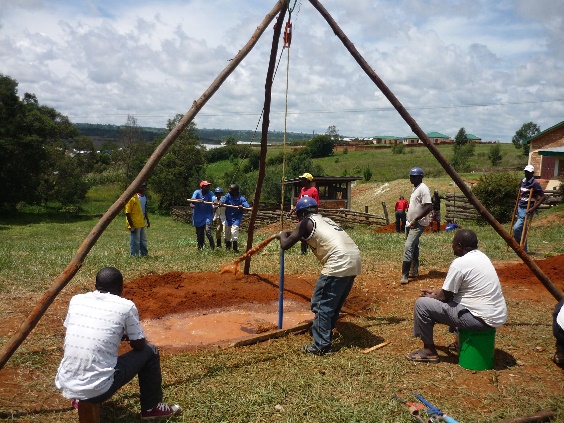 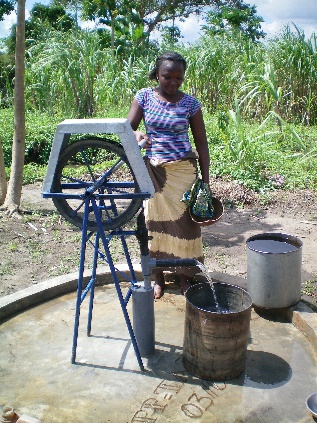 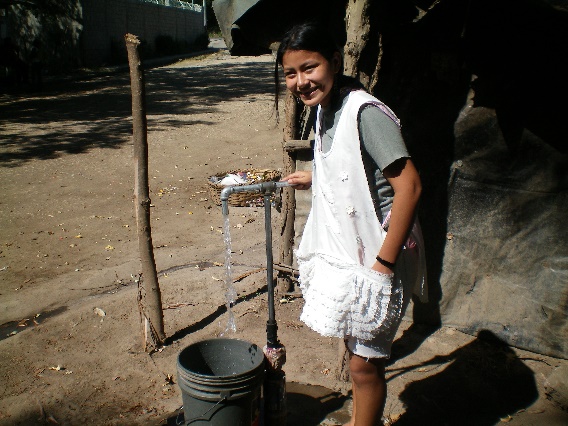 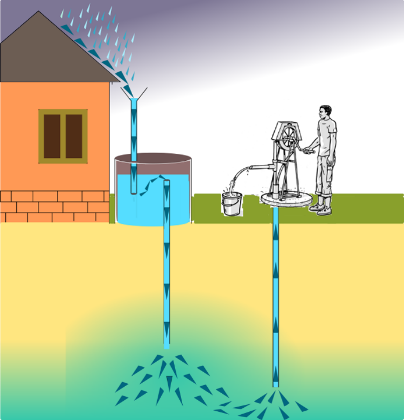 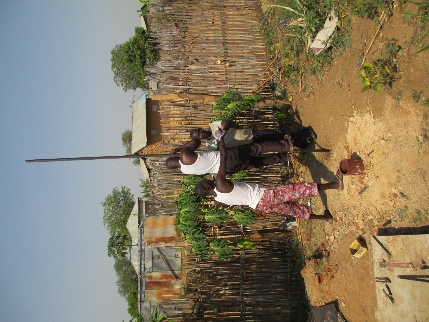 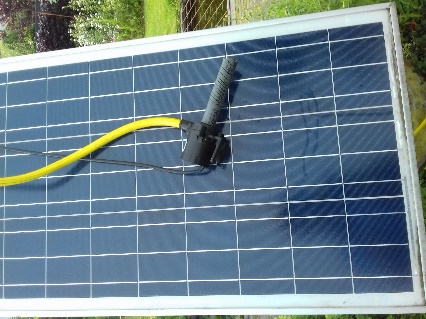 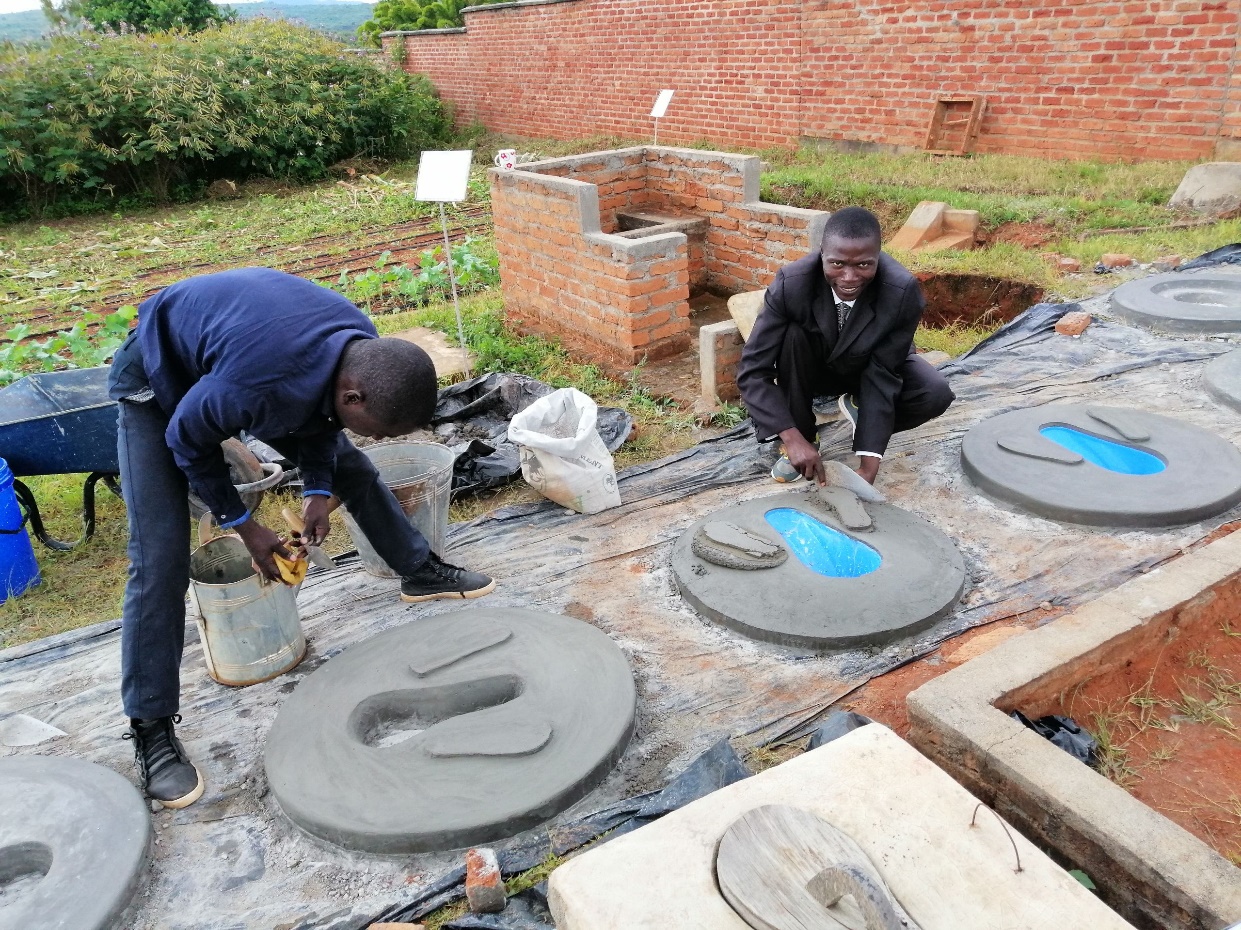 Sanitation products
Satopan / flapper
Cement pedestal
Corbelled latrine
Water filters
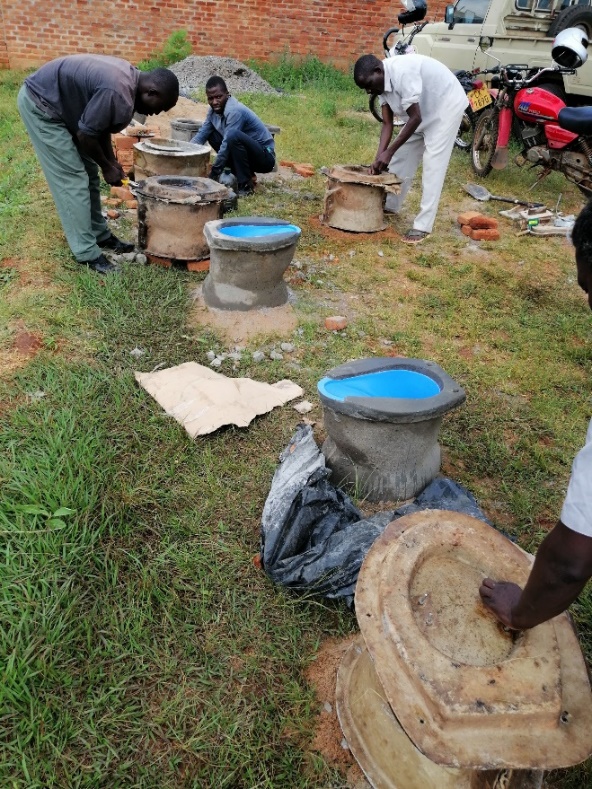 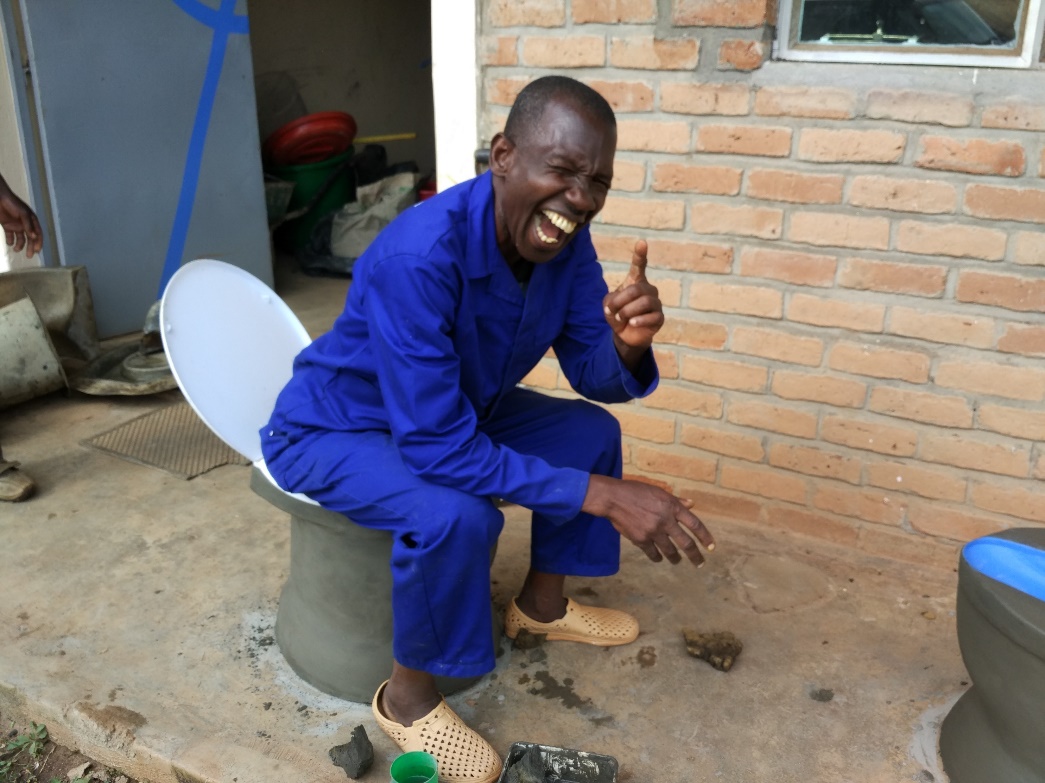 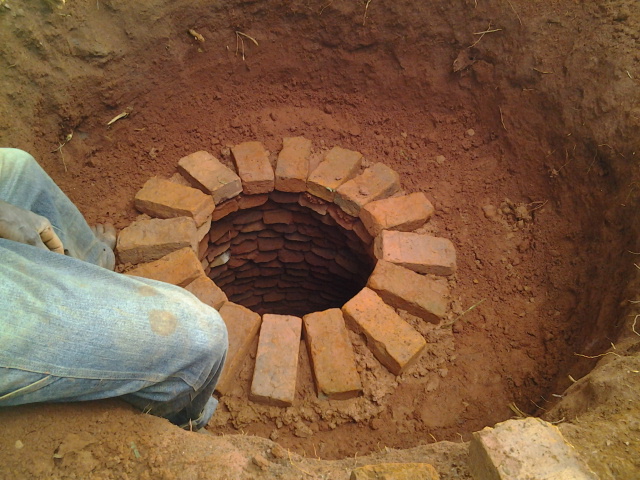 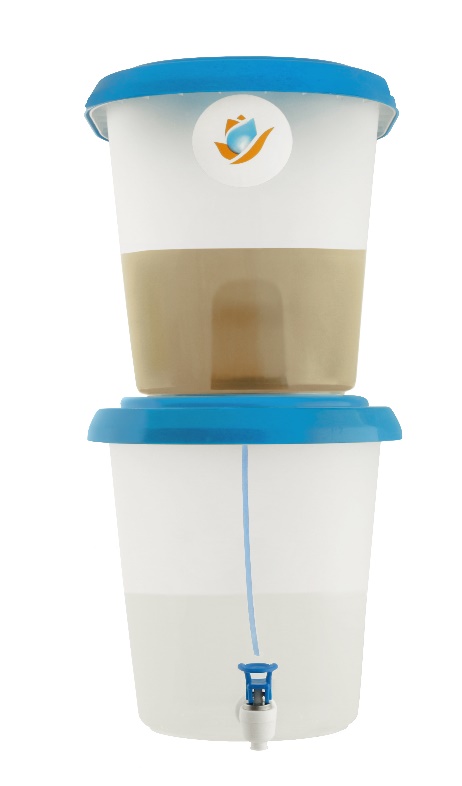 Challenges
Guarantee that entrepreneurs deliver quality 
Finding ‘entrepreneurs’ with a business mind
Understanding of private sector by sector is limited

Questions
How to:
Reduce cost of Sanitation technologies?
Scale affordable Sanitation technologies? 
	Micro credits?  Training programs? Certification? TVET’S?, ..
Thank you!
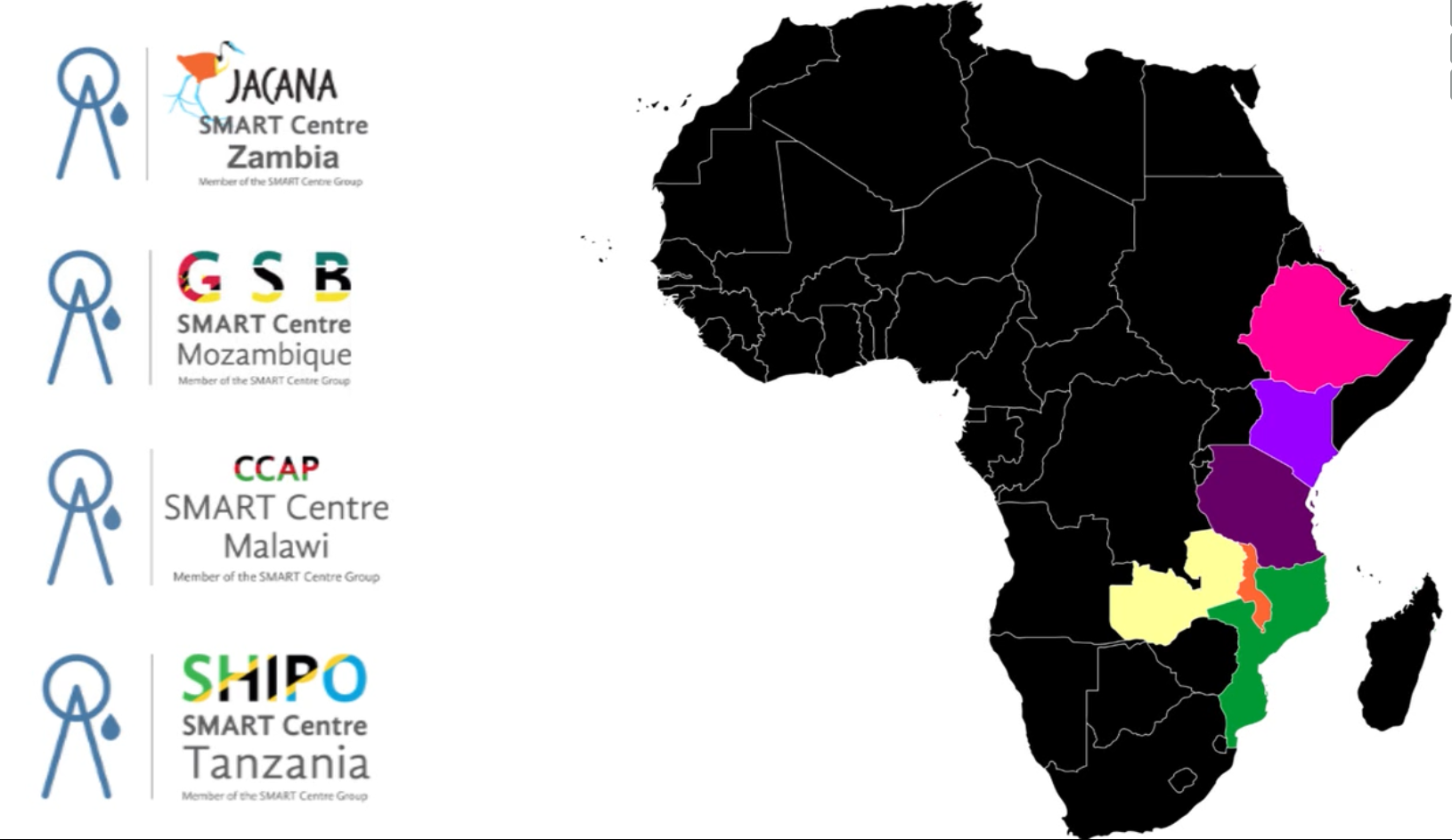